Accelerate Change - Safe System Approach
Tom DiSalvi
Vice President, Safety and Loss Prevention


MARch 20, 2018
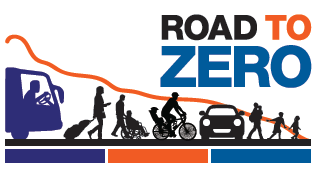 Schneider at a glance
Founded in 1935 by Al Schneider
Headquartered in Green Bay, WI
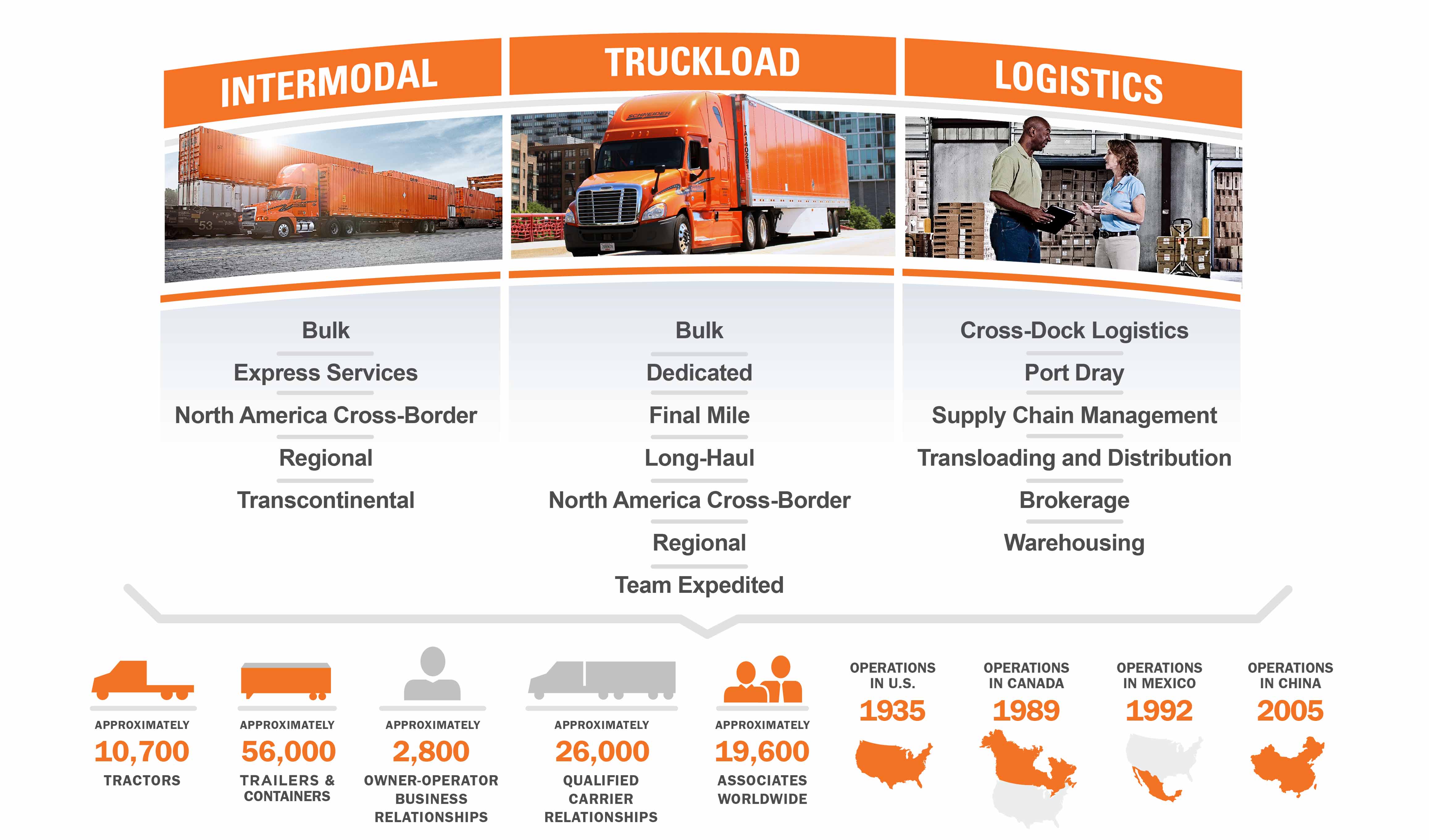 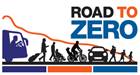 2
Key to success
Safety Culture
View Every Decision through a Safety Lens
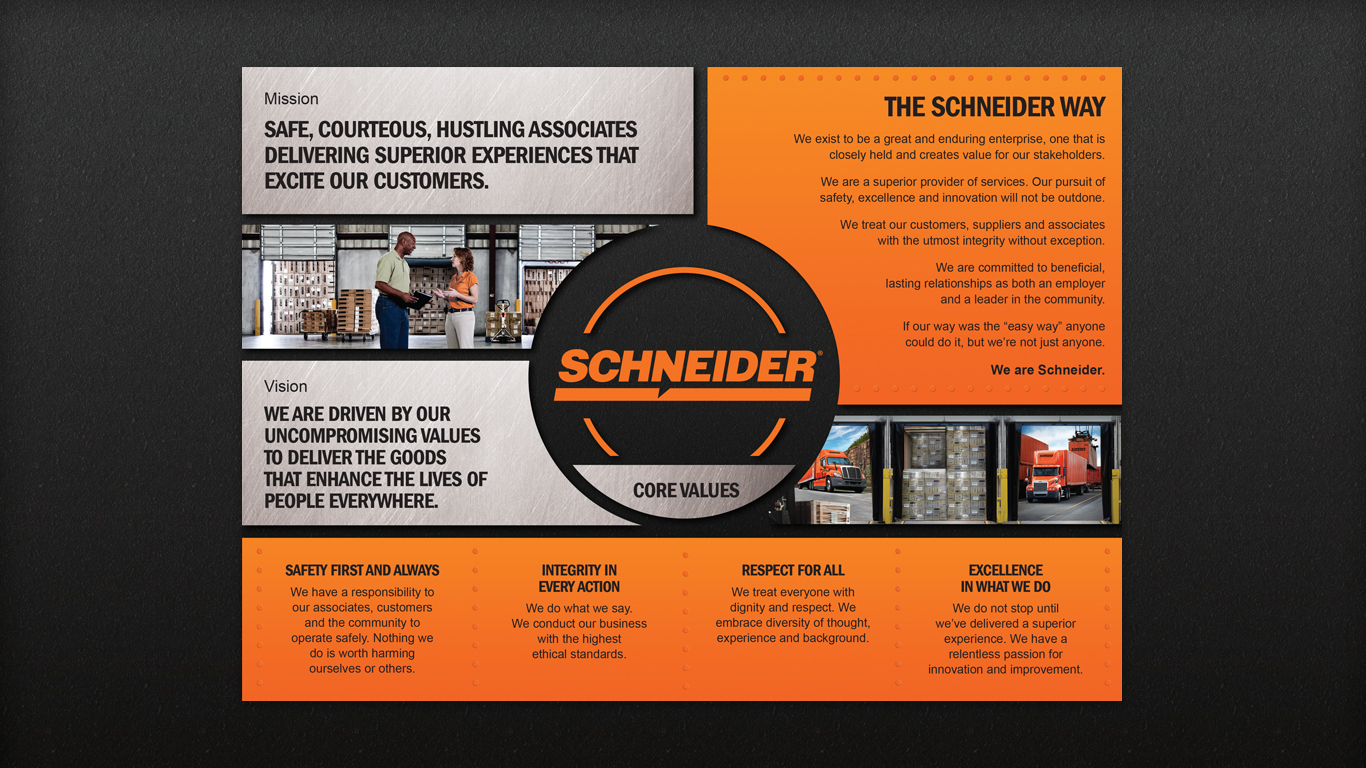 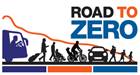 3
Tenets of safety
Hire The Right Driver
Train Effectively
Management Safety Performance Actively
Leverage Technology
Hire The “Right” Drivers (and retain them)
Train Effectively:
Initial
Sustainment
Performance
Enhancement
Manage Safety Performance Actively
Leverage technology to enhance safety programs
1
2
3
4
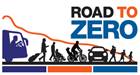 4
Hire the right driver: more than just “qualified”
Pre-Work Screening
Reflects physical demands of work
More than 10 different screeningmodules to reflect work-type
Hair Testing
Over 100,000 Applicants Tested 
Over 4,000 Tested Positive
 Nearly 4% of all tests are positive
 Only 352 with DOT Positive Urine Test
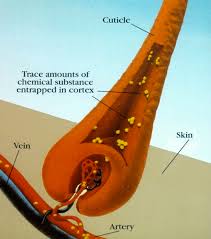 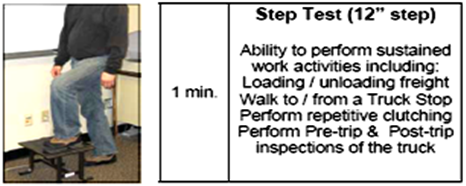 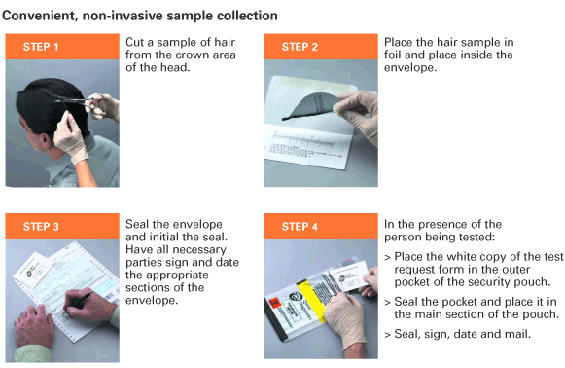 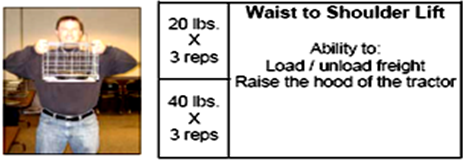 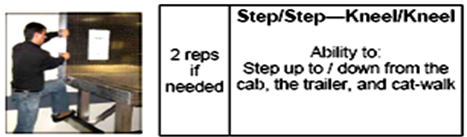 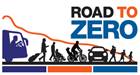 5
Train Effectively
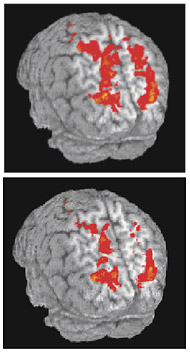 Education and awareness

Distracted driving
Cognitive distraction
Looking but not seeing

Fatigue management
Sleep dept
Circadian rhythms
Physiological need
Sleep disorders
Training throughout driving career
Initial training
Proactive training (quarterly)
Skills refresher (annually)

Both behind-the-wheel and simulator training
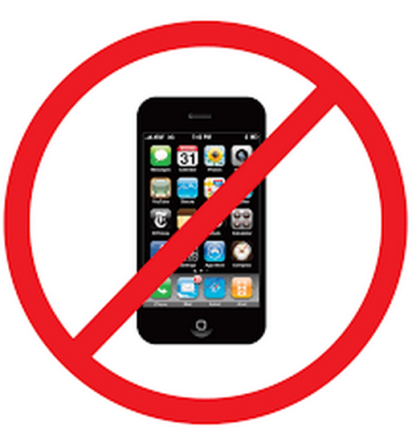 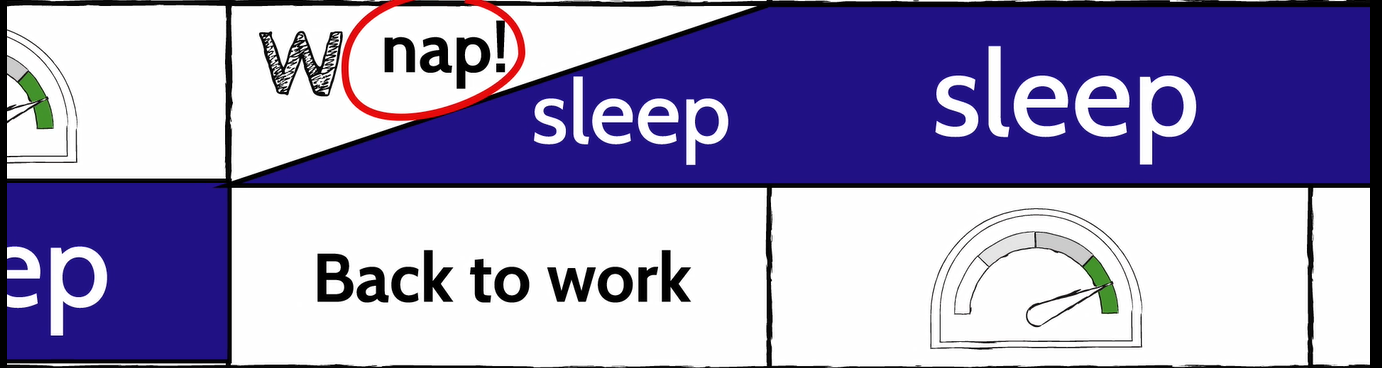 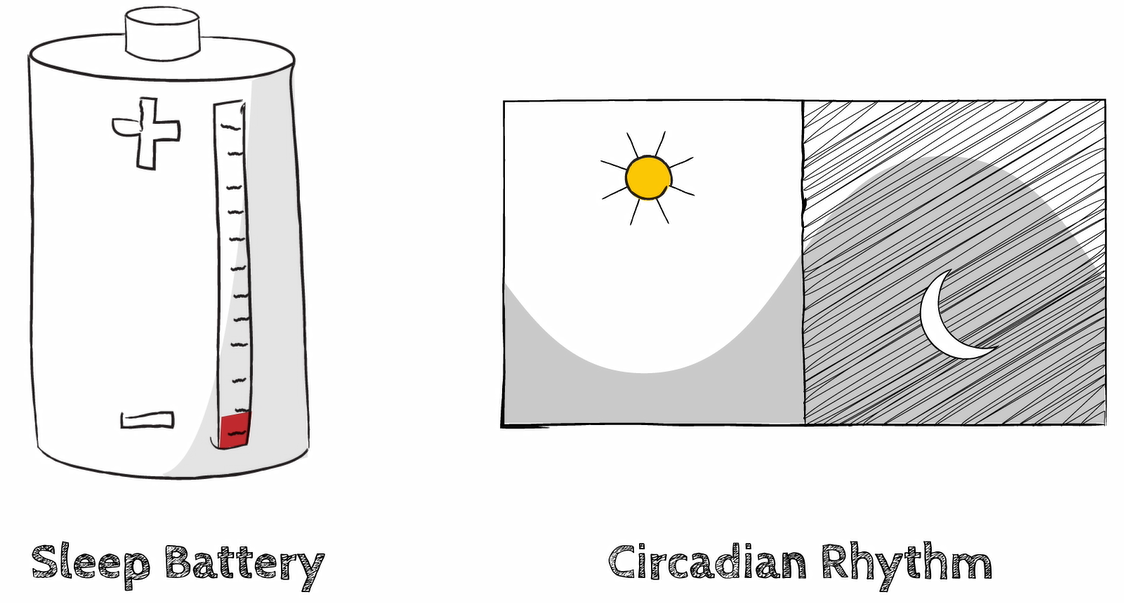 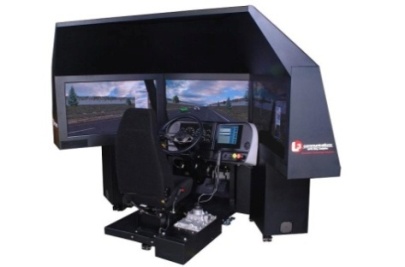 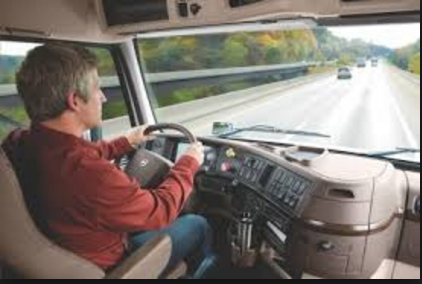 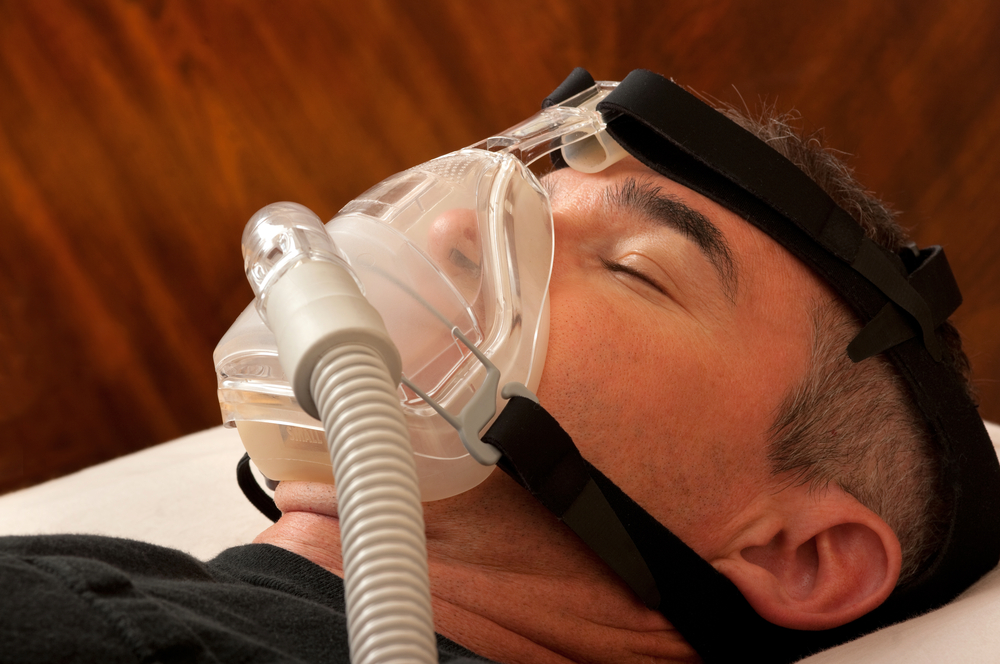 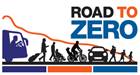 6
Manage Safety Performance Actively
Use of telematics and video technology
Recognize positive behavior as well as opportunities
Critical event recordings- Hard Braking- Stability Control
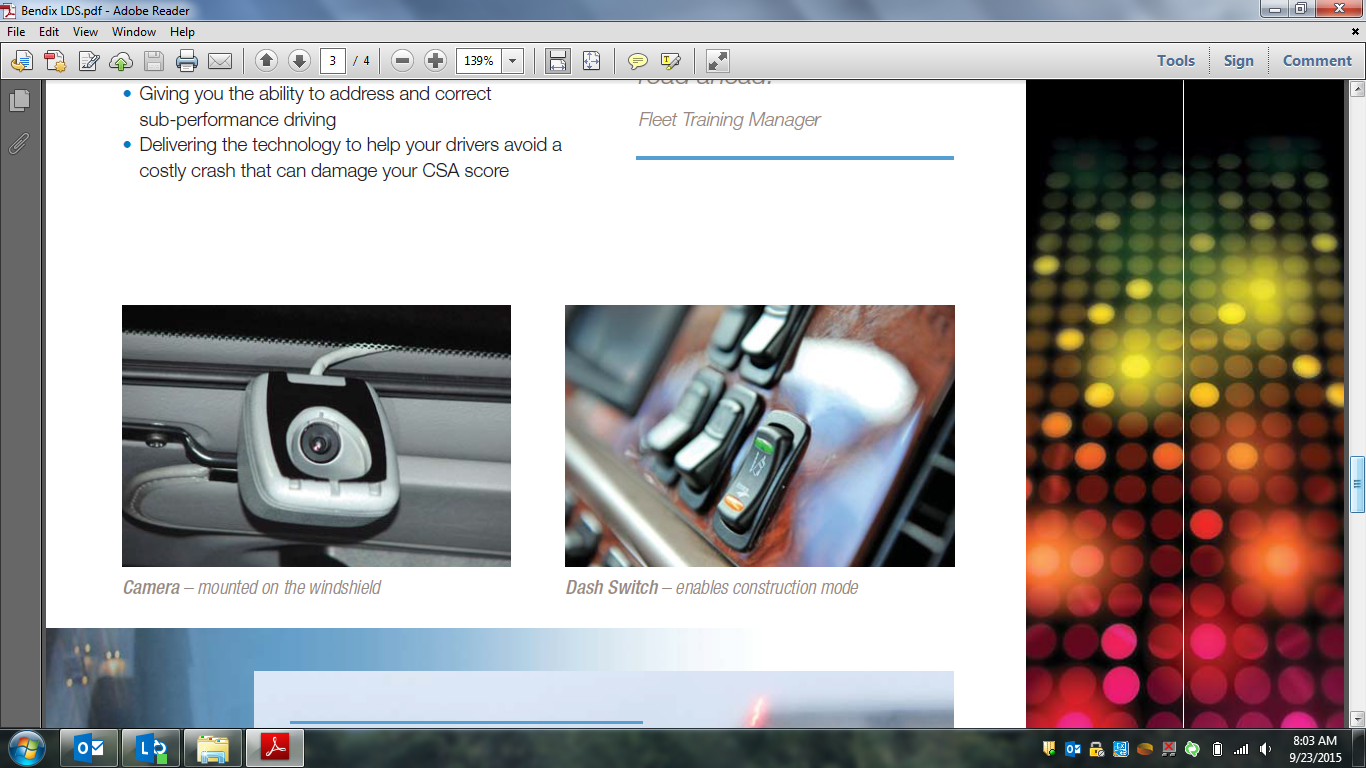 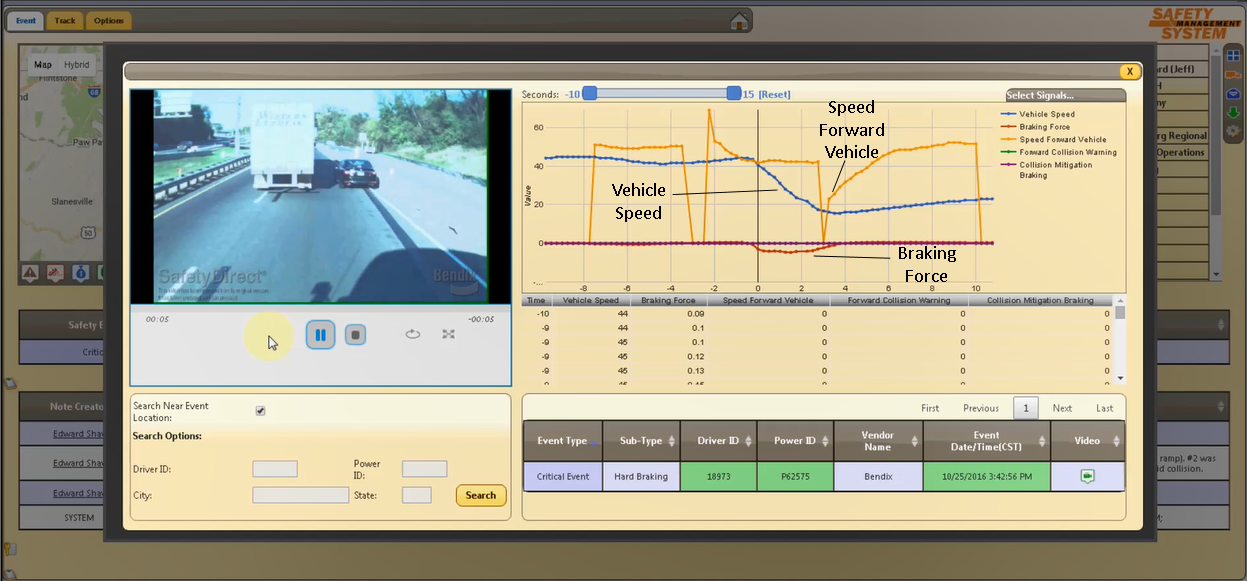 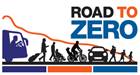 7
Leverage Safety technology
Active and passive systems
Forward-Facing Camera 
w/ Lane Departure Warning
Climate Control
 Cab Cooling (Southern Ops)
 Cab Heaters (Entire Fleet)
High VisibilityWindshield
“Omaha Orange” 
for Enhanced Visibility
Emergency Egress
Telematics Platform
  Electronic Logging Device
  Truck-Safe Navigation System
  Text-to-Voice Communication
  Critical Event Recording
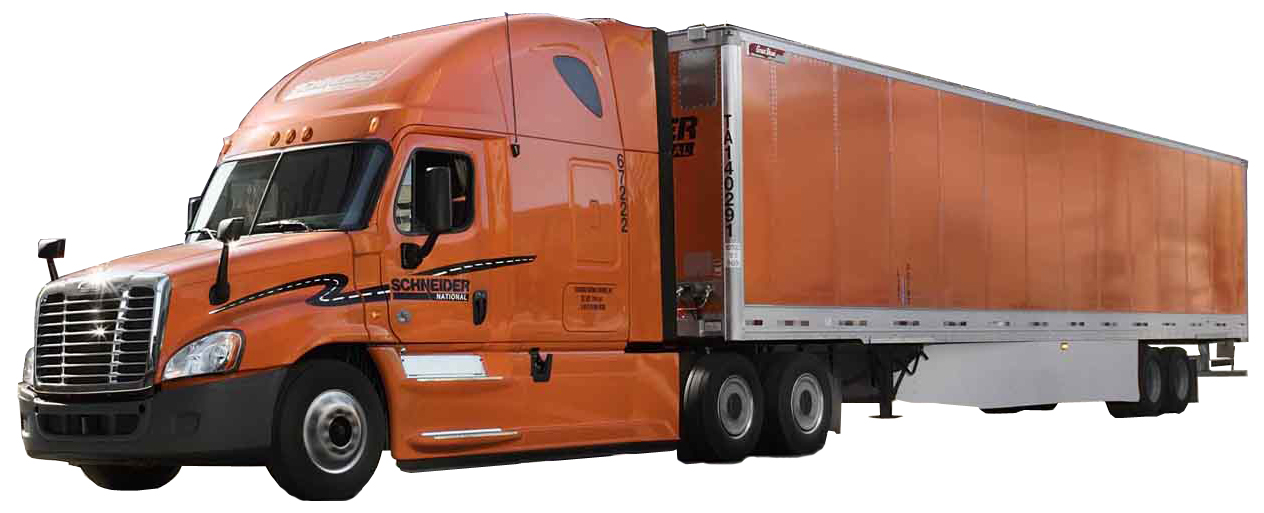 Step & Grab Handle for Trailer Entry
Safer Rear Guard Bumper
Collision Mitigation System
Big Brakes, ABS
LED Lights
Grab Handles for Safe Entry
Orange Seat Belt
Ratcheting Crank Handle
Speed Limiter
On Ground Access to Trailer Electrical & Air Hoses
Ergonomic Driver 
& Passenger Seats
Stability Control System
Automated Transmission
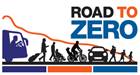 8
improved highway safety with active braking
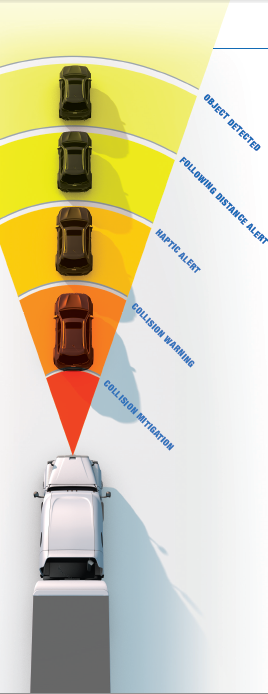 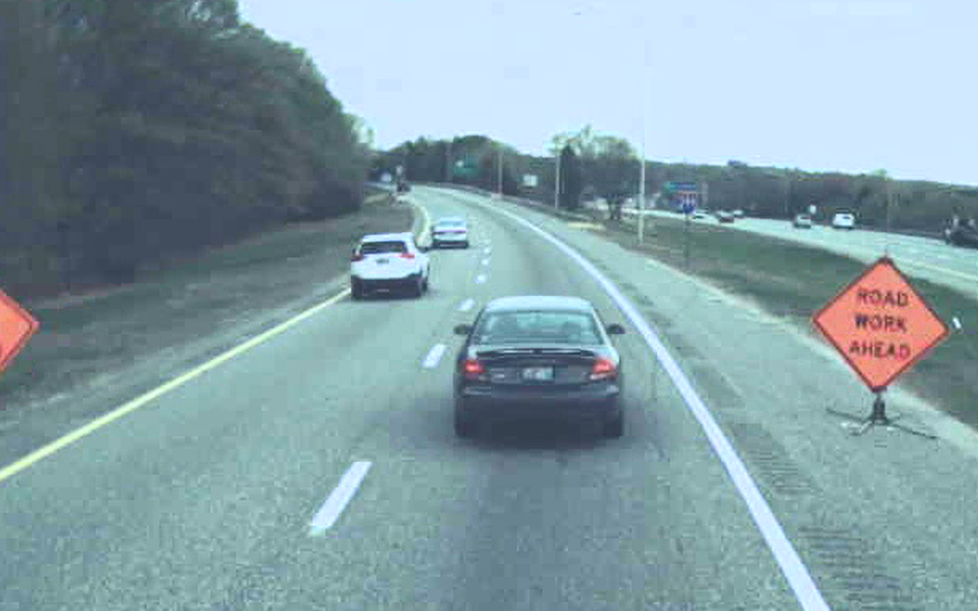 CO and OO Fleet w/ OnGuard
SCHNEIDER RESULTS
FEWER
REAR END COLLISIONS
PROMOTES SAFE FOLLOWING DISTANCES
UP TO 68%
LOWER
REAR END CLAIM COSTS
REDUCES SEVERITY 
OF REAR-END COLLISIONS
UP TO 95%
9
Thank you
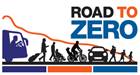